Схема построения акции  «Бессмертный полк» (обучающиеся)
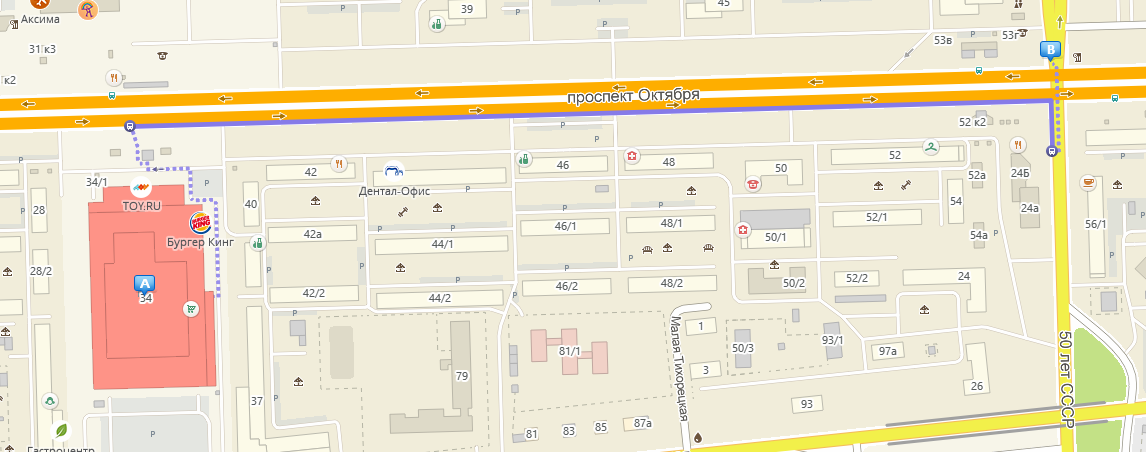 Д                                 К2                      С                                    Л
К                                   О1                                                О2
ОбучающиесяД - Демский р-н. К1- Калининский р-н.
К2 - Кировский р-н.Л –Ленинский р-н.О1-Октябрьский р-н.О2-Орджоникидзевский р-н.С- Советский р-н.
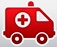 - скорая помощь
/                  - перекрытие улиц
- шеренги обучающихся